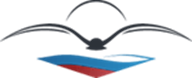 БЮДЖЕТ ДЛЯ ГРАЖДАН
на основании проекта решения 
Совета депутатов городского округа Лобня
«Об исполнении бюджета городского 
округа Лобня за 2022 год»
Содержание
Выполнение основных показателей социально – экономического развития городского округа Лобня за 2022 год
Информация о выполнении основных характеристик 
бюджета городского округа Лобня за 2022 год
Основные  характеристики  бюджета  городского  округа  Лобня  за  2022  год
тыс. рублей
Информация об объеме и структуре налоговых и неналоговых доходов, а также межбюджетных трансфертов городского округа Лобня за 2022 год
Информация об объеме и структуре налоговых и неналоговых доходов, а также межбюджетных трансфертов городского округа Лобня за 2022 год
Информация об объеме и структуре налоговых и неналоговых доходов, а также межбюджетных трансфертов городского округа Лобня за 2022 год
Информация об объеме и структуре налоговых и неналоговых доходов, а также межбюджетных трансфертов городского округа Лобня за 2022 год
Информация об объеме и структуре налоговых и неналоговых доходов, а также межбюджетных трансфертов городского округа Лобня за 2022 год
Информация об объеме и структуре налоговых и неналоговых доходов, а также межбюджетных трансфертов городского округа Лобня за 2022 год
Информация об объеме и структуре налоговых и неналоговых доходов, а также межбюджетных трансфертов городского округа Лобня за 2022 год
Информация об объеме и структуре налоговых и неналоговых доходов, а также межбюджетных трансфертов городского округа Лобня за 2022 год
Информация об объеме и структуре налоговых и неналоговых доходов, а также межбюджетных трансфертов городского округа Лобня за 2022 год
Информация об объеме и структуре налоговых и неналоговых доходов, а также межбюджетных трансфертов городского округа Лобня за 2022 год
Информация об объеме и структуре налоговых и неналоговых доходов, а также межбюджетных трансфертов городского округа Лобня за 2022 год
Информация об объеме и структуре налоговых и неналоговых доходов, а также межбюджетных трансфертов городского округа Лобня за 2022 год
Информация об объеме и структуре налоговых и неналоговых доходов, а также межбюджетных трансфертов городского округа Лобня за 2022 год
Информация об объеме и структуре налоговых и неналоговых доходов, а также межбюджетных трансфертов городского округа Лобня за 2022 год
Информация об объеме и структуре налоговых и неналоговых доходов, а также межбюджетных трансфертов городского округа Лобня за 2022 год
Информация об объеме и структуре налоговых и неналоговых доходов, а также межбюджетных трансфертов городского округа Лобня за 2022 год
Информация об объеме и структуре налоговых и неналоговых доходов, а также межбюджетных трансфертов городского округа Лобня за 2022 год
Информация об объеме и структуре налоговых и неналоговых доходов, а также межбюджетных трансфертов городского округа Лобня за 2022 год
Информация об объеме и структуре налоговых и неналоговых доходов, а также межбюджетных трансфертов городского округа Лобня за 2022 год
Информация об объеме и структуре налоговых и неналоговых доходов, а также межбюджетных трансфертов городского округа Лобня за 2022 год
Информация об объеме и структуре налоговых и неналоговых доходов, а также межбюджетных трансфертов городского округа Лобня за 2022 год
Информация об объеме и структуре налоговых и неналоговых доходов, а также межбюджетных трансфертов городского округа Лобня за 2022 год
Информация об объеме и структуре налоговых и неналоговых доходов, а также межбюджетных трансфертов городского округа Лобня за 2022 год
Информация об объеме и структуре налоговых и неналоговых доходов, а также межбюджетных трансфертов городского округа Лобня за 2022 год
Динамика исполнения бюджета городского округа Лобня за 2020-2022 годы по доходам
тыс. рублей
Объем и структура муниципального внутреннего долга городского округа Лобня, а также расходы на его обслуживание за 2022 год
тыс. рублей
Динамика и структура муниципального долга городского округа Лобня за 2020-2022 годы
тыс. рублей
Ставки по местным налогам
Оценка потерь бюджета городского округа Лобня от предоставленных налоговых льгот в  2022 году
тыс. рублей
Информация об удельном объеме налоговых и неналоговых доходов на душу населения в городских округах Московской области с численностью постоянного населения                         от 55 тыс. до 120 тыс. человек на 01.01.2023г.
- Информация о налоговых и неналоговых доходах в разрезе муниципальных образований размещена на портале "Открытый бюджет МО" по ссылке: https://budget.mosreg.ru/analitika/ispolnenie-byudjeta-subekta/sravnenie-po-osnovnym-parametram-ispolneniya-byudzhetov-municipalnyx-obrazovanij/
- Информация по численности населения размещена на официальном сайте Росстата (Главная страница/ Официальная статистика/ Московская область/ Население/ Оценка численности постоянного населения МО) https://mosstat.gks.ru
Расходы бюджета
Бюджет городского округа Лобня по расходам за 2022 год исполнен в сумме  6 254 598,6 тыс. рублей при уточненном плане 6 656 231,6 тыс. рублей, или на 94,0 %.
Расходы бюджета городского округа Лобня финансировались за счет собственных средств бюджета в объеме 1 801 129,7  тыс. рублей и за счет безвозмездных поступлений из областного бюджета на исполнение переданных местным органам власти полномочий, а также на совместное финансирование объектов социально-культурной сферы, в общей сумме  4 453 468,9  тыс. рублей.
Первоначально решением Совета депутатов бюджет городского округа Лобня на 2022 год утвержден по расходам в сумме 4 476 867,4 тыс. руб. В процессе исполнения бюджета расходная часть увеличена на общую сумму  2 179 364,2  тыс. рублей.
В структуре расходов бюджета 2022 года наибольший удельный вес занимали расходы на социально-культурную сферу 4 838 462,0 тыс. рублей, или 77,9 %, в жилищно-коммунальное хозяйство и национальную экономику вложено средств в сумме 866 579,6 тыс. рублей, или 13,9 %.
В разрезе экономической структуры расходов бюджета наибольший удельный вес занимают расходы на заработную плату, вместе  с   начислениями - они  составили   2 298 024,7 тыс. рублей, или 37,0 % всех расходов бюджета.
Расходы на финансовое обеспечение выполнения муниципального задания на оказание муниципальных услуг (выполнение работ) составили  2 068 105,0 тыс. рублей или  33,1 % всех расходов бюджета.
Структура расходов бюджета городского округа Лобня по сферам деятельности в 2022 г.
Структура расходов бюджета городского округа Лобня по сферам деятельности в 2022 г.
Структура расходов бюджета городского округа Лобня по сферам деятельности в 2022 г.
Доля расходов по сферам деятельности в общем объеме расходов бюджета    городского округа Лобня в 2022 г.
Основные характеристики исполнения бюджета  городского округа Лобня
Основные характеристики исполнения бюджета городского округа Лобня
Исполнение бюджета по муниципальным программам В составе расходов бюджета исполнялись 18 муниципальных программ, расходы на которые в общей сумме составили   6 207 341,6 тыс. рублей.
тыс. руб.
Исполнение бюджета по муниципальным программам, тыс. рублей
РЕАЛИЗАЦИЯ НАЦИОНАЛЬНЫХ ПРОЕКТОВ НА ТЕРРИТОРИИ ГОРОДСКОГО ОКРУГА ЛОБНЯ
КОМПЛЕКСНОЕ БЛАГОУСТРОЙСТВОВ 2022 году, согласно нормативным и законодательным документам Московской области, в городском округе Лобня были благоустроены  16 дворовых  территорий
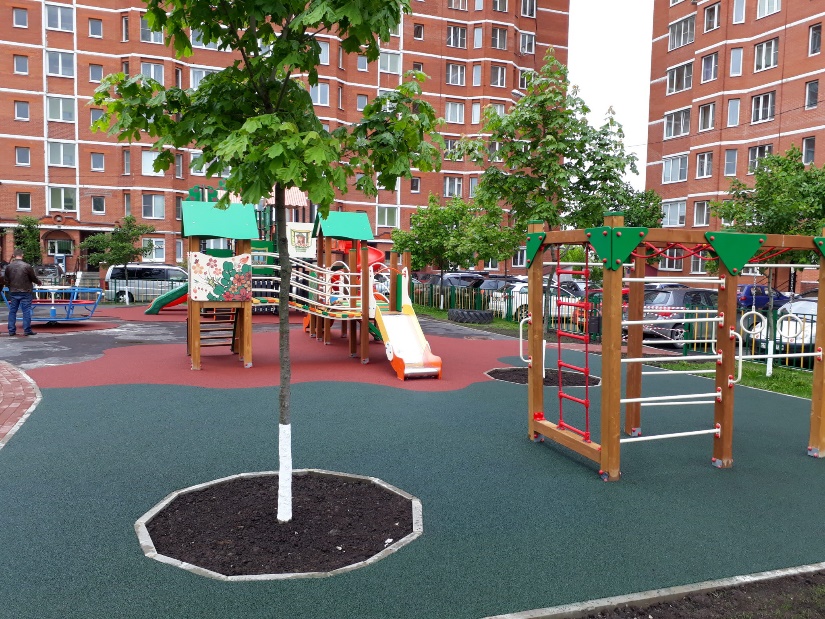 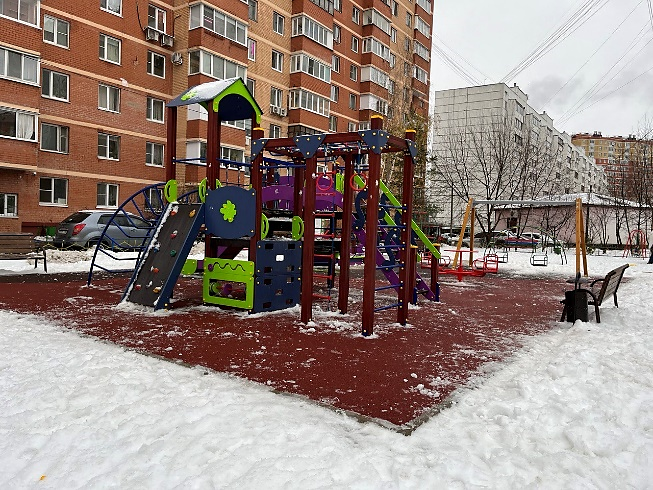 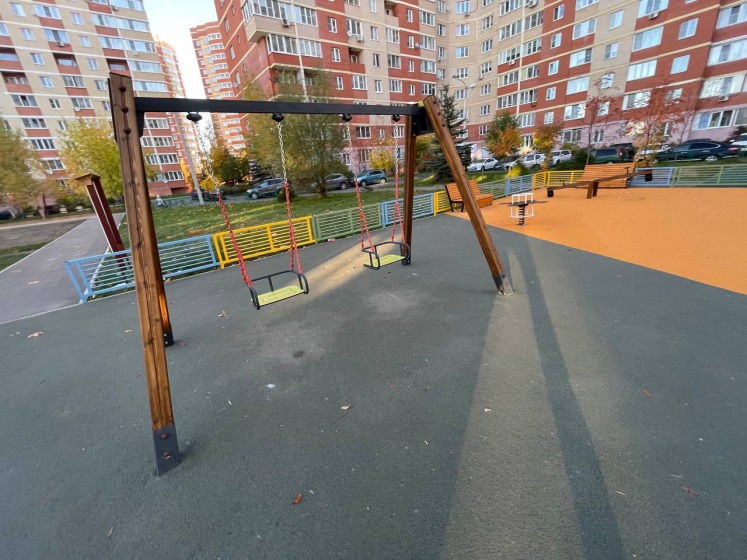 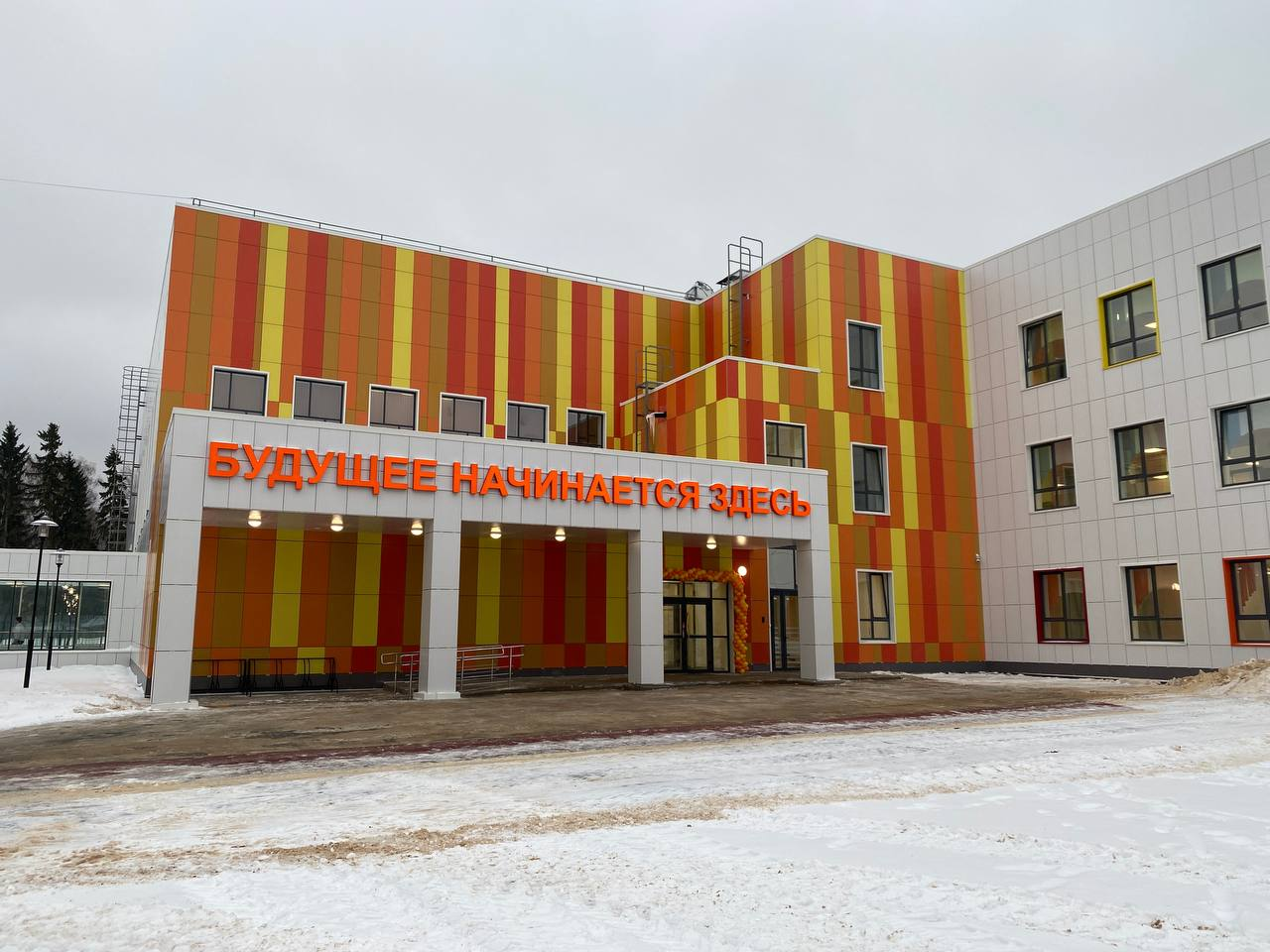 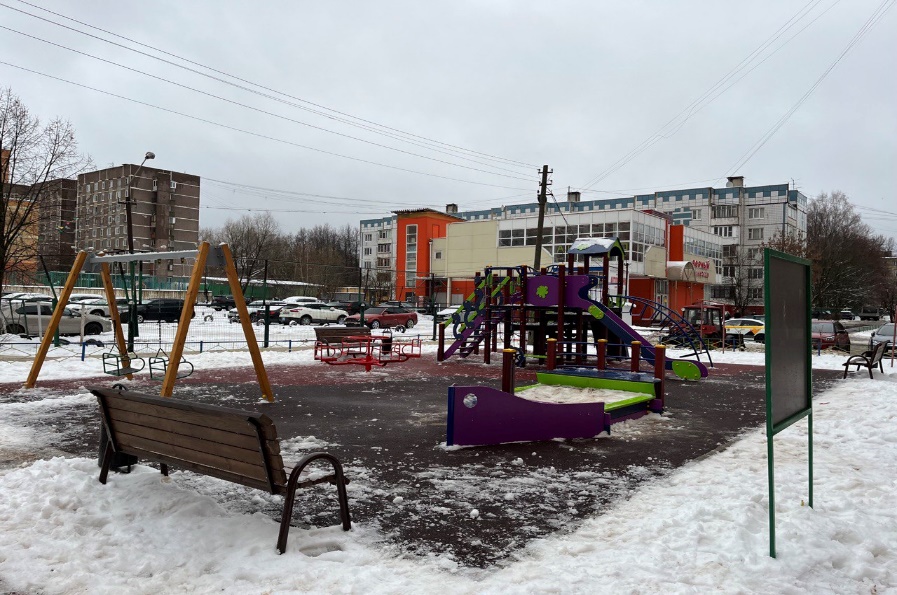 В 2022 году закончены работы по благоустройству парка «Река времени» на улице Ленина в рамках национального проекта «Жилье и городская среда». Обустроена пешеходная аллея сквозь весь парк, сделано яркое освещение, установлены качели, навесы и лавочки, обновлены урны и указатели.
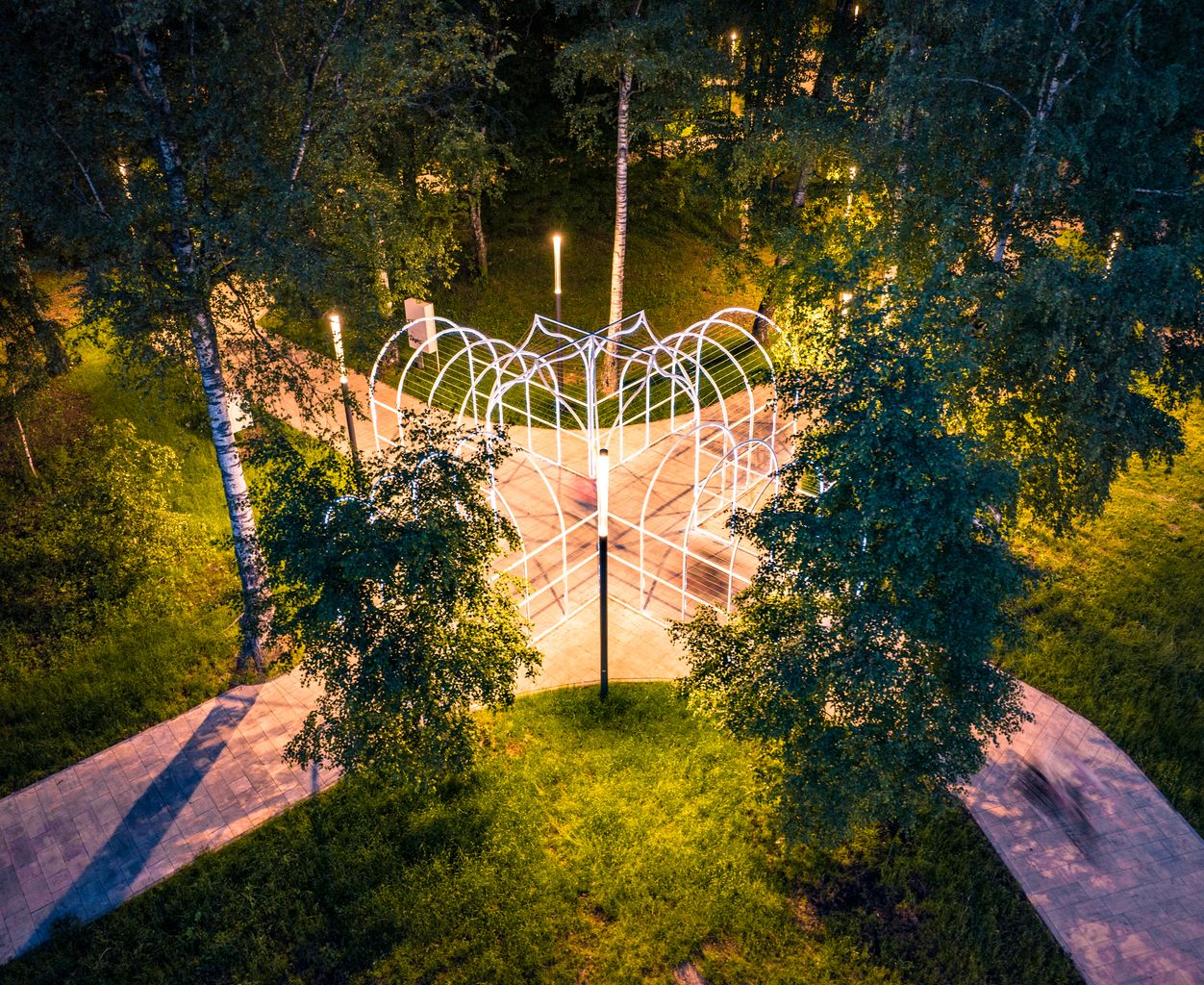 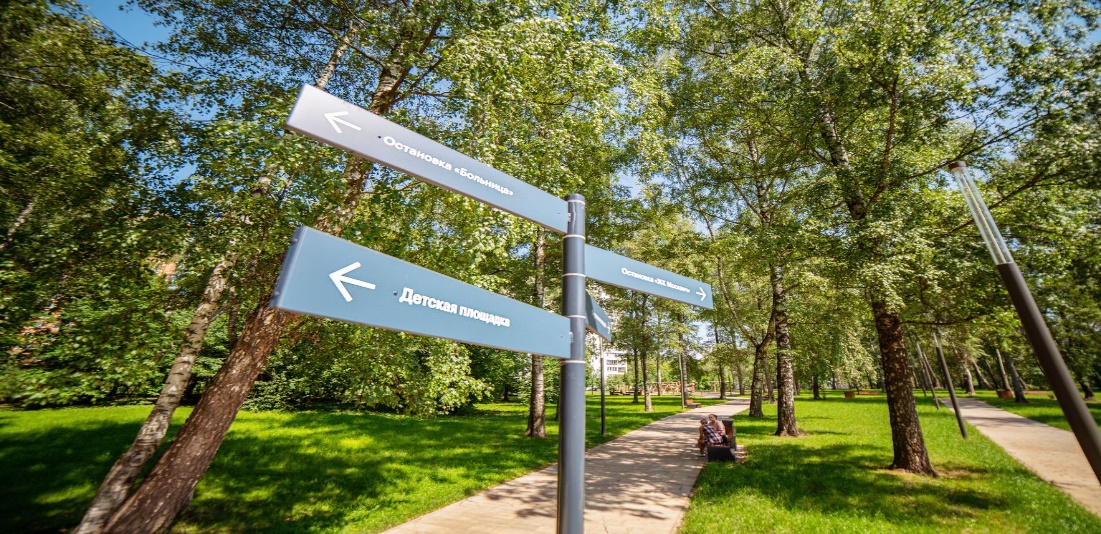 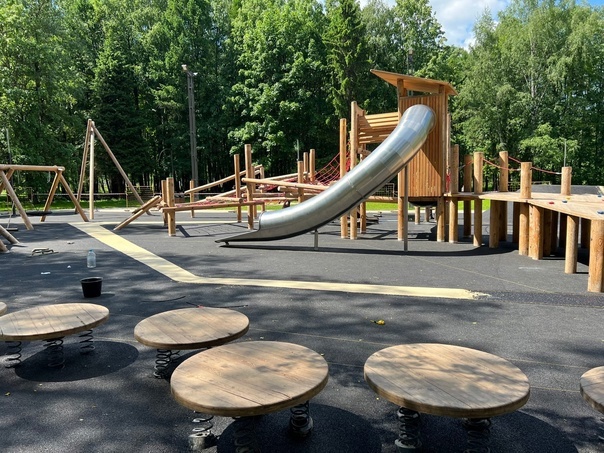 В 2022 году на проведение работ по благоустройству Лобненского лесопарка направлено 341 110,74 тыс. рублей сделано освещение, установлены качели,  лавочки, урны. Завершение работ планируется на первую половину 2023 года.
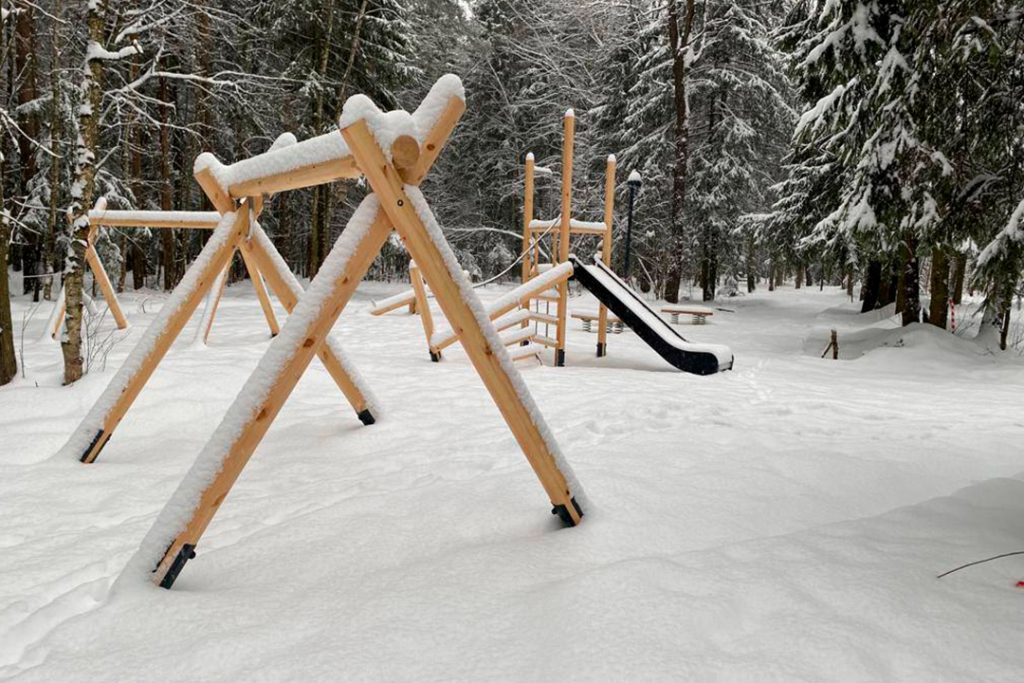 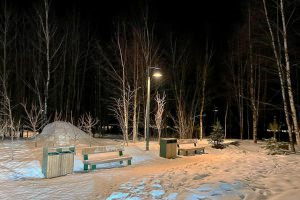 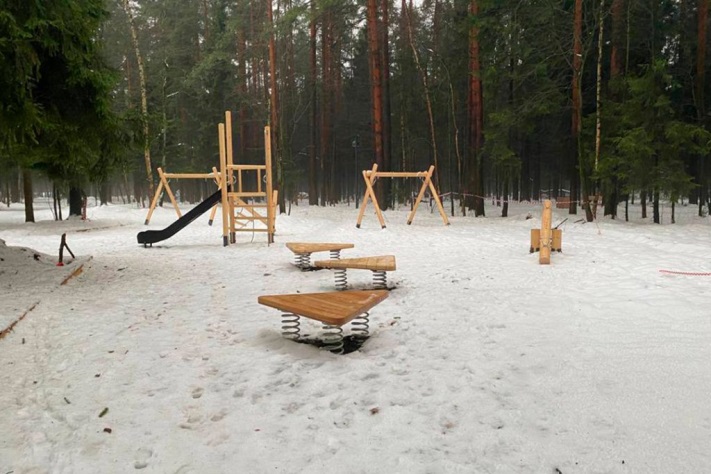 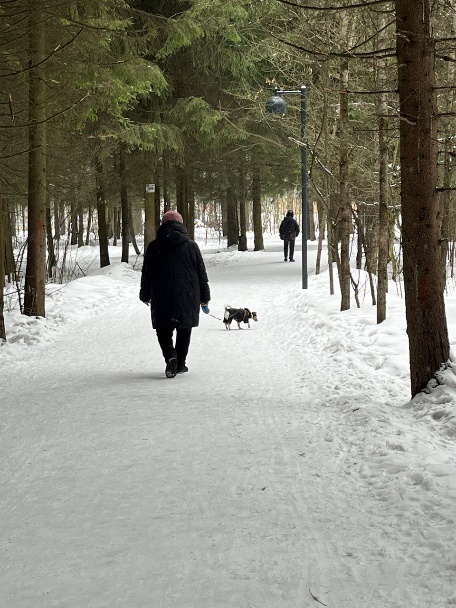 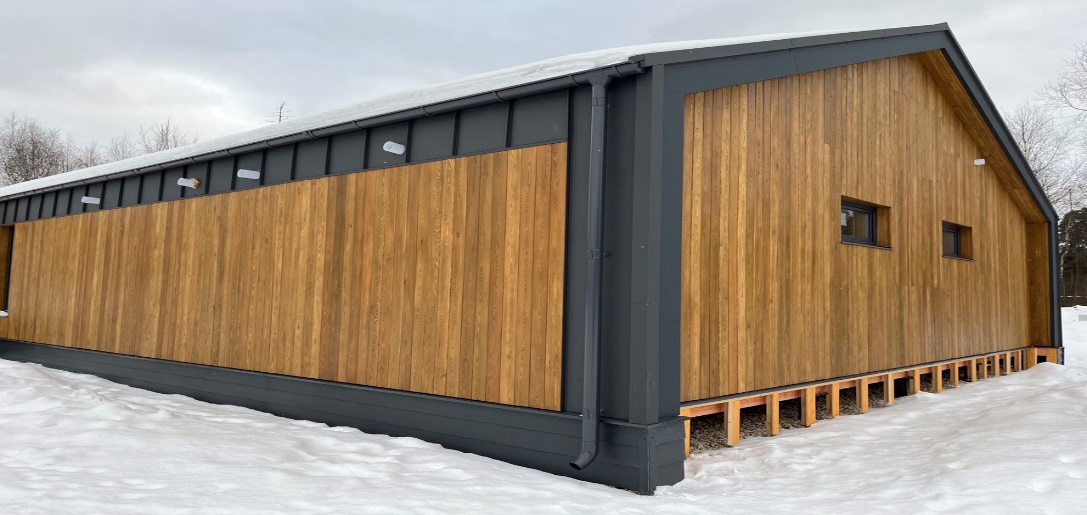 Дороги  и  дорожное  хозяйство
С привлечением софинансирования из бюджета Московской области в 2022 году произведен ремонт асфальтового покрытия ул. Вокзальная, ул. Лейтенанта Бойко. Общая площадь ремонта составила 10 157м².
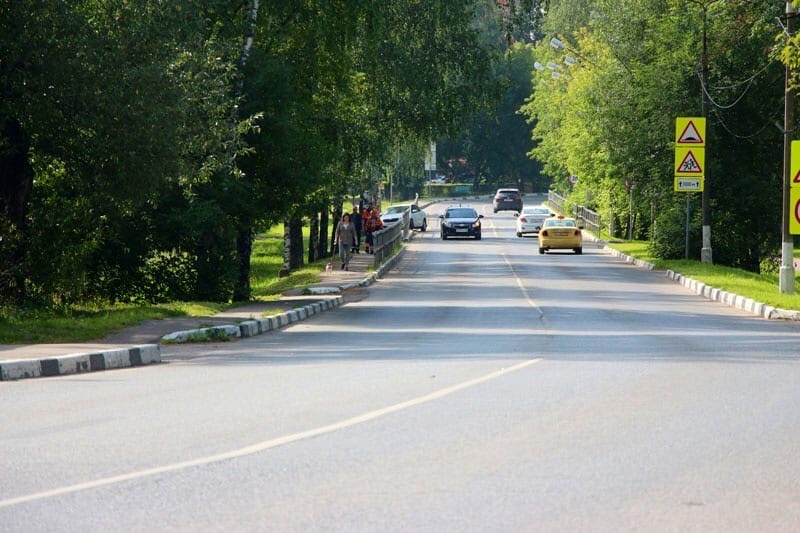 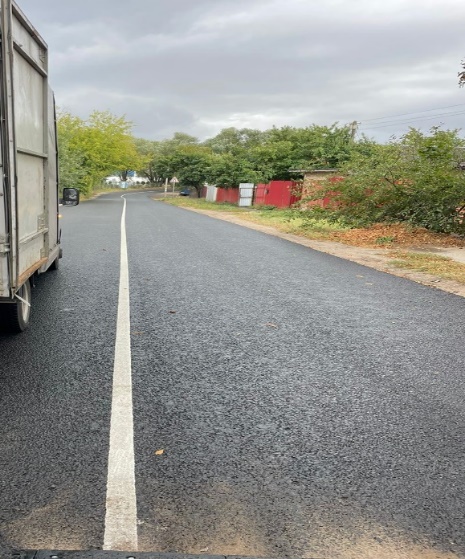 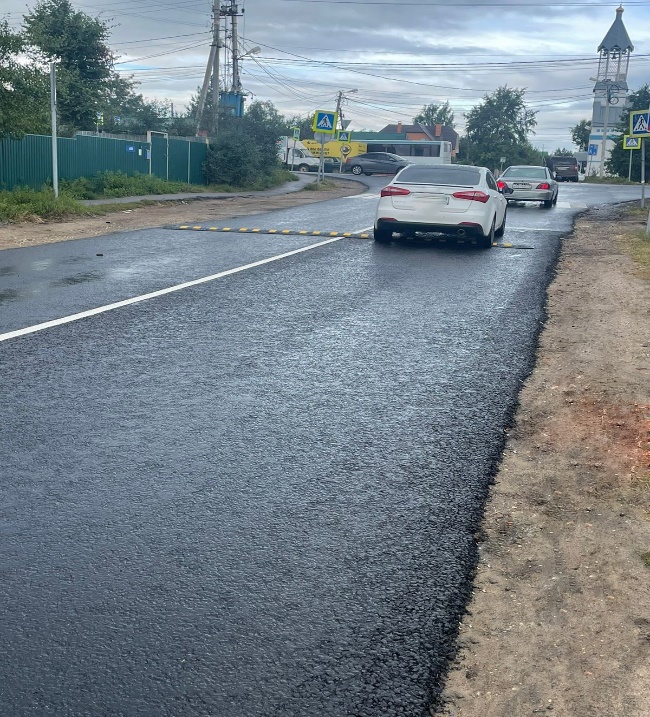 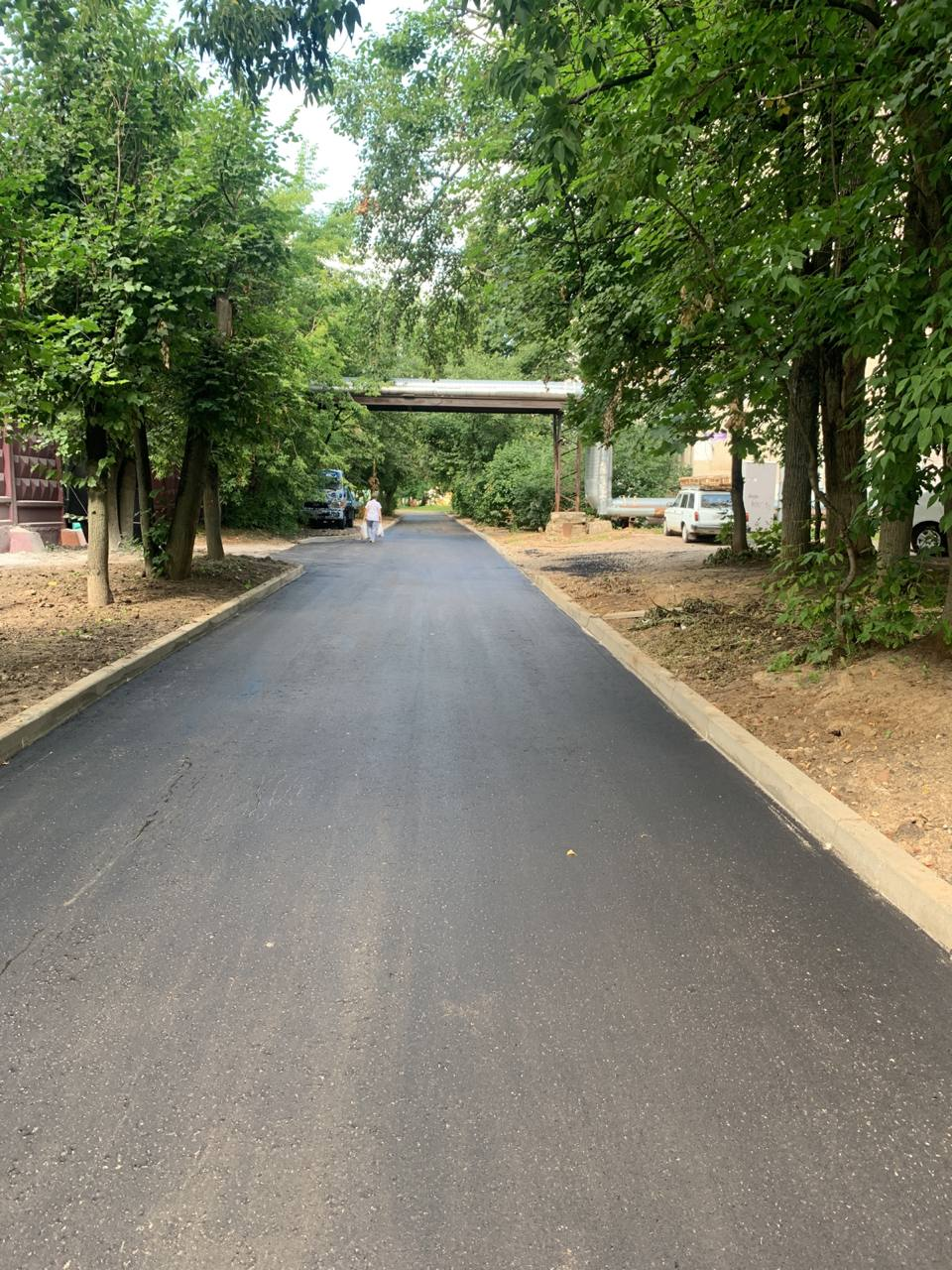 В 2022 году на проведение городских праздничных мероприятий и фестивалей направлено 1 295,3 тыс. рублей.
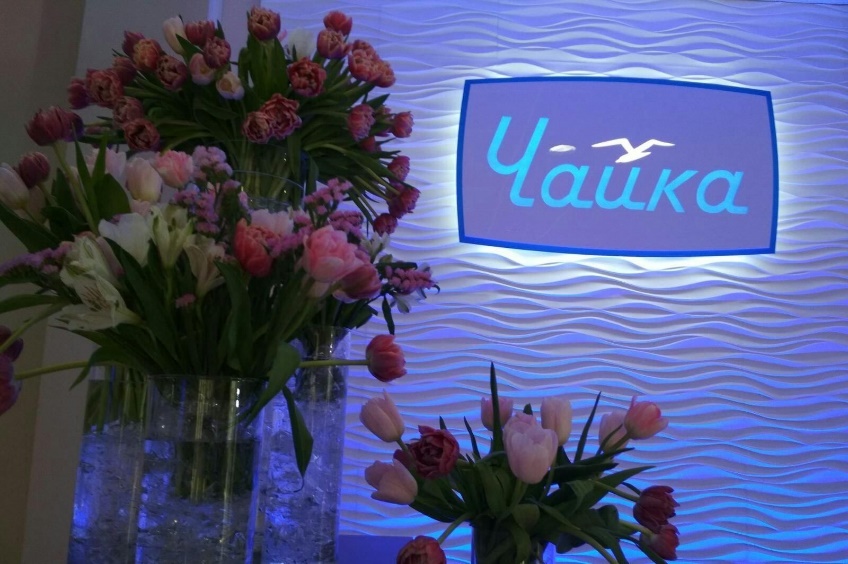 В 2022 году в городском округе Лобня прошел XXVI Международный молодежный театральный фестиваль «Русская классика. Лобня»
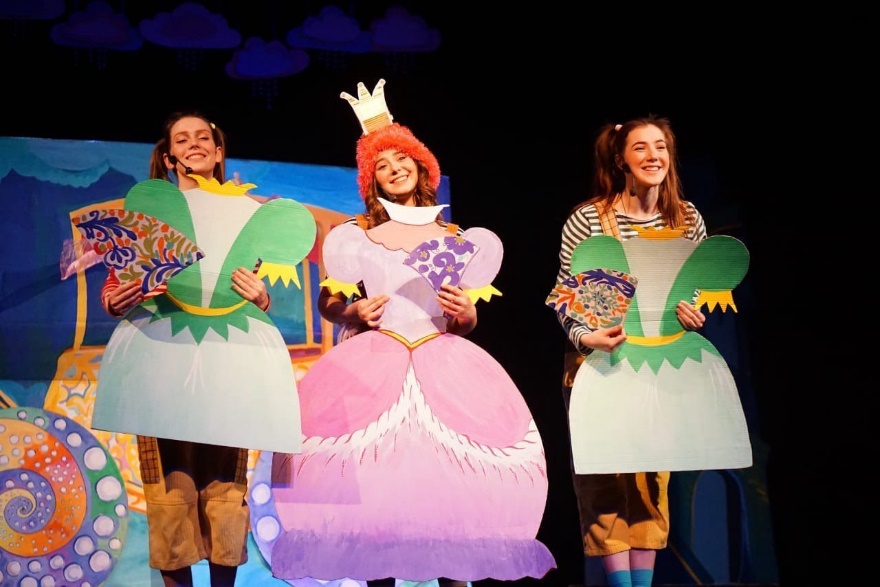 На поддержку творческой деятельности театров направлено 38 457,0 тыс. рублей
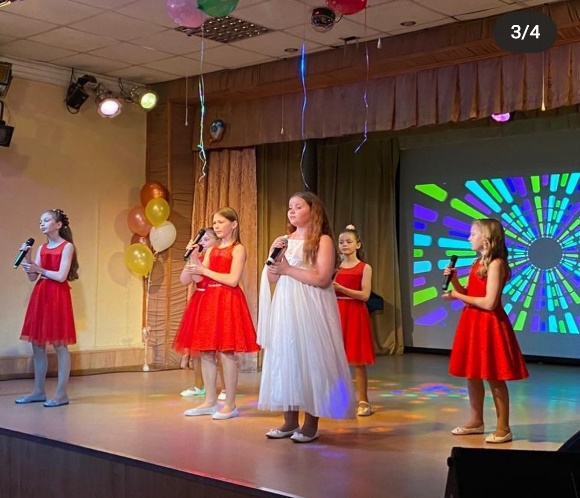 В рамках проектов инициативного бюджетирования в 2022 году на территории городского округа Лобня реализован проект «Приобретение концертных костюмов для МБУК Дом культуры «Красная Поляна» общая стоимость проекта составила 300 тыс. рублей.
Строительство объектов социальной инфраструктуры
В 2022 году закончены работы по объектам :
Пристройка к зданию МБОУ СОШ №6, по адресу: Московская область, г. Лобня, ул., Аэропортовская, дом 1 на сумму 777 203,9 тыс. рублей.
Пристройка на 400 мест к зданию МБОУ СОШ №4 по адресу: Московская обл. г. Лобня,, ул. Чайковского д.2 на сумму 805 967,4 тыс. рублей.
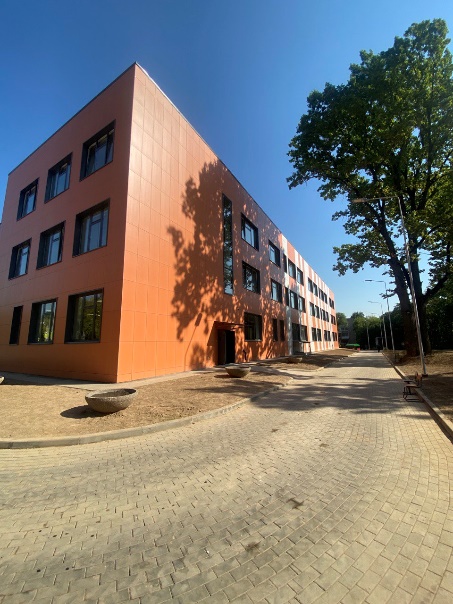 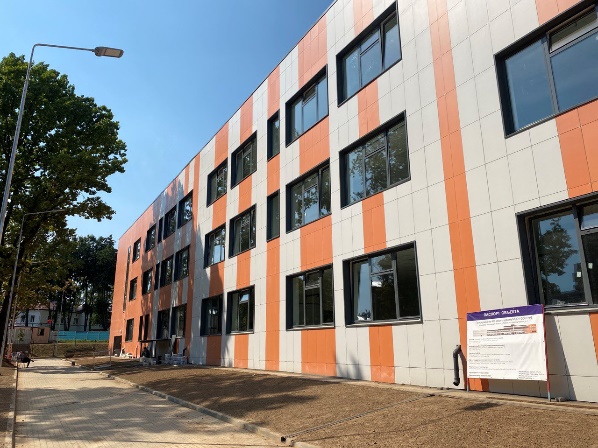 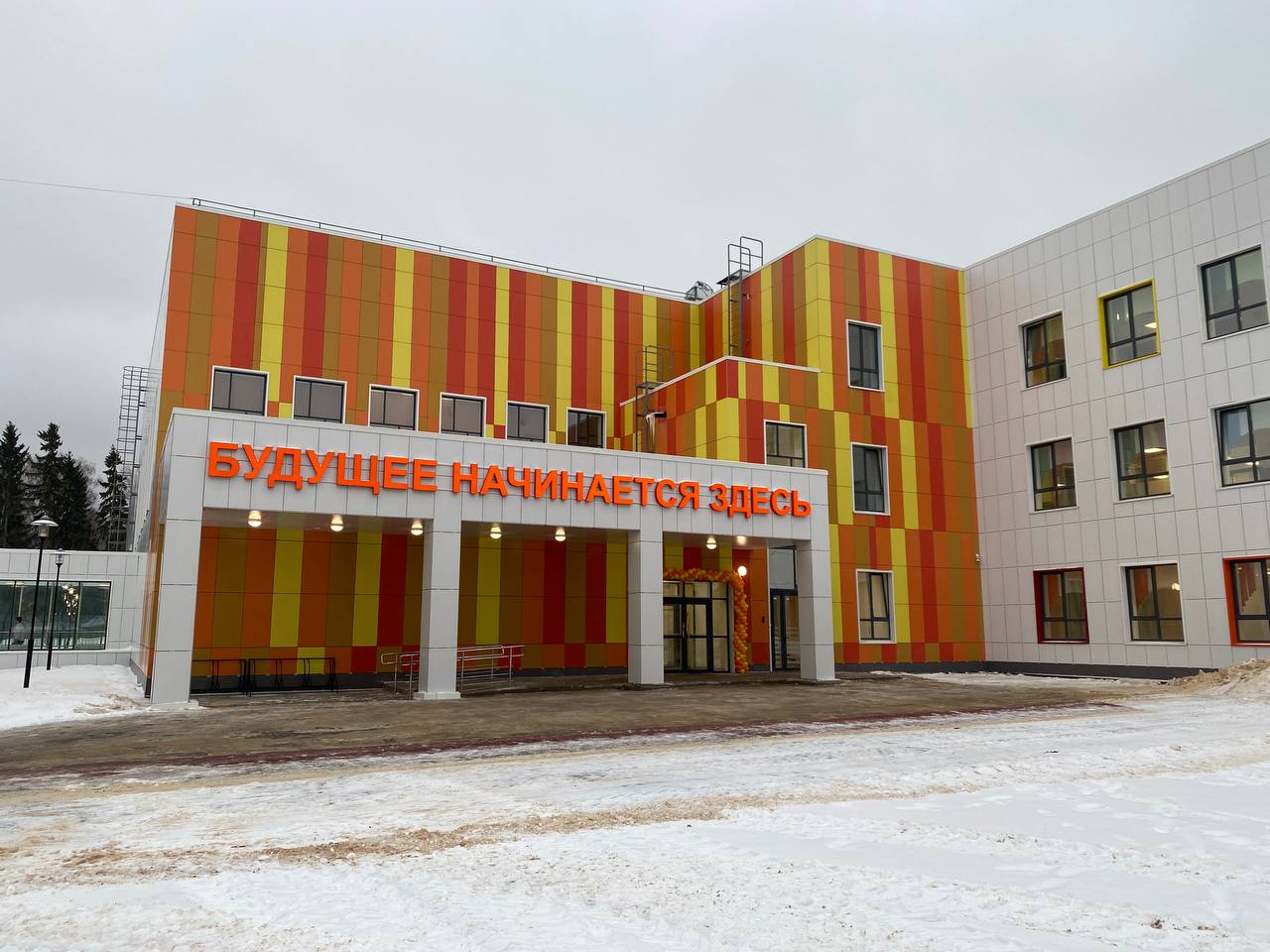 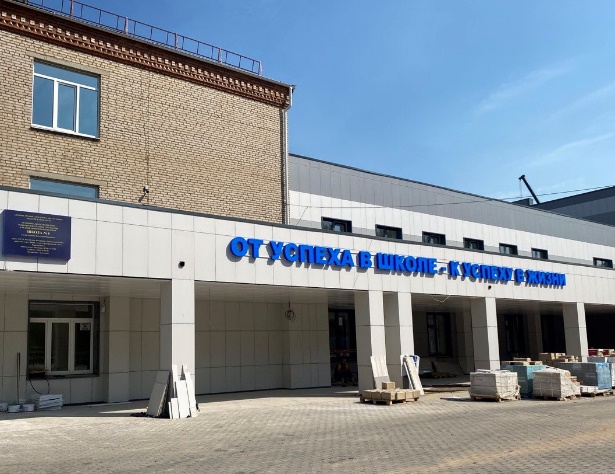 Информация о расходах бюджета в разрезе муниципальных программ с указанием достигнутых и плановых целевых показателей программ
Информация о расходах бюджета в разрезе муниципальных программ с указанием достигнутых и плановых целевых показателей программ
Информация о расходах бюджета в разрезе муниципальных программ с указанием достигнутых и плановых целевых показателей программ
Информация о расходах бюджета в разрезе муниципальных программ с указанием достигнутых и плановых целевых показателей программ
Информация о расходах бюджета в разрезе муниципальных программ с указанием достигнутых и плановых целевых показателей программ
Информация о расходах бюджета в разрезе муниципальных программ с указанием достигнутых и плановых целевых показателей программ
Информация о расходах бюджета в разрезе муниципальных программ с указанием достигнутых и плановых целевых показателей программ
Информация о расходах бюджета в разрезе муниципальных программ с указанием достигнутых и плановых целевых показателей программ
Информация о расходах бюджета в разрезе муниципальных программ с указанием достигнутых и плановых целевых показателей программ
Информация о расходах бюджета в разрезе муниципальных программ с указанием достигнутых и плановых целевых показателей программ
Информация о расходах бюджета в разрезе муниципальных программ с указанием достигнутых и плановых целевых показателей программ
Информация о расходах бюджета в разрезе муниципальных программ с указанием достигнутых и плановых целевых показателей программ
Информация о расходах бюджета в разрезе муниципальных программ с указанием достигнутых и плановых целевых показателей программ
Информация о расходах бюджета в разрезе муниципальных программ с указанием достигнутых и плановых целевых показателей программ
Информация о расходах бюджета в разрезе муниципальных программ с указанием достигнутых и плановых целевых показателей программ
Информация о расходах бюджета в разрезе муниципальных программ с указанием достигнутых и плановых целевых показателей программ
Информация о расходах бюджета в разрезе муниципальных программ с указанием достигнутых и плановых целевых показателей программ
Информация о расходах бюджета в разрезе муниципальных программ с указанием достигнутых и плановых целевых показателей программ
Информация о расходах бюджета в разрезе муниципальных программ с указанием достигнутых и плановых целевых показателей программ
Информация о расходах бюджета в разрезе муниципальных программ с указанием достигнутых и плановых целевых показателей программ
Информация о расходах бюджета в разрезе муниципальных программ с указанием достигнутых и плановых целевых показателей программ
Информация о расходах бюджета в разрезе муниципальных программ с указанием достигнутых и плановых целевых показателей программ
Информация о расходах бюджета в разрезе муниципальных программ с указанием достигнутых и плановых целевых показателей программ
Информация о расходах бюджета в разрезе муниципальных программ с указанием достигнутых и плановых целевых показателей программ
Информация о расходах бюджета в разрезе муниципальных программ с указанием достигнутых и плановых целевых показателей программ
Информация о расходах бюджета в разрезе муниципальных программ с указанием достигнутых и плановых целевых показателей программ
Информация о расходах бюджета в разрезе муниципальных программ с указанием достигнутых и плановых целевых показателей программ
Информация о расходах бюджета в разрезе муниципальных программ с указанием достигнутых и плановых целевых показателей программ
Информация о расходах бюджета в разрезе муниципальных программ с указанием достигнутых и плановых целевых показателей программ
Информация о расходах бюджета в разрезе муниципальных программ с указанием достигнутых и плановых целевых показателей программ
Общественно-значимые объекты, реализуемые в городском округе Лобня в 2022 году
Расходы бюджета с учетом интересов целевых групп  пользователей, на которые направлены       мероприятия муниципальных программ за 2022 год
КОНТАКТНЫЕ ДАННЫЕ

Финансового управления Администрации городского округа Лобня
ГРАФИК РАБОТЫ:
Понедельник-четверг с 900 до 1800 часов
Пятница с 900 до 1645 часов
Суббота, воскресенье – выходной
Перерыв с 1300 до 1345 часов
АДРЕС: 141730, Московская область, г. Лобня,  ул. Ленина, д. 7а
ТЕЛЕФОН: 8(495)577-00-07
ОФИЦИАЛЬНЫЙ САЙТ: http://лобня.рф
ЭЛЕКТРОННАЯ ПОЧТА: lobnfu@mail.ru
ГРАФИК ЛИЧНОГО ПРИЕМА ГРАЖДАН:
Начальник управления
вторник с 1400 до 1800 часов
Заместитель начальника управления
среда с 1400 до 1800 часов
Специалисты управления
понедельник-четверг с 900 до 1300 часов
пятница с 900 до 1645 часов